Povratak učenika u školu
Prije samog povratka u školu svatko od nas ima puno pitanja.

I to je normalno u ovoj nenormalnoj situaciji.

Jer ne zaboravite, naša nastava dosad nije bila samo nastava na daljinu, bila je to i nastava u kriznim uvjetima.
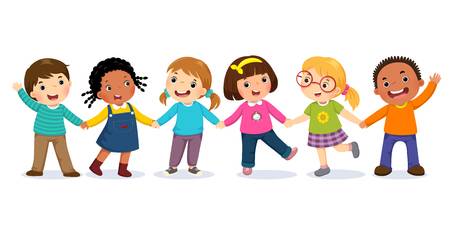 Zbog toga je normalno imati i neke od ovih znakova:
Tako mogu i djeca reagirati!
U razgovoru i radu s djecom moguće su različite reakcije:
Ne zaboravite!
Sve su navedene reakcije uobičajene i u potpunosti normalne. 
Djeci će trebati neko vrijeme da se oporave i da ponovno funkcioniraju kao i ranije.
Može doći do kratkotrajnih pogoršanja, no reakcije će postupno slabiti i nestajati
U tome će pomoći podrška okoline i bliskih osoba.
Dobro je:
pokazati svoje osjećaje: tada će učenici imati osjećaj da ih razumijete te da i oni smiju pokazati kako im je 
 neka u vama vide osobu koja će ih zaštiti i pružiti im sigurnost
 uvažite njihove isprike, posebice ukoliko djeca nisu dovoljno pažljiva ili koncentrirana
 ne ispitujte i ocjenjujete neposredno nakon povratka u školu
Vaš prvi sat
Nova pravila
Naglašavati važnost pravilnog postupka prilikom kihanja i kašljanja (kihanje i kašljanje u lakat ili u maramicu koja se odlaže u koš)
Pranje ruku
Naglasiti važnost redovnog pranja ruku 
Postoji mnogo zgodnih načina kako djeci objasniti važnost pranja ruku pri sprečavanju širenja bakterija i virusa
Pokus sa šljokicama: https://razvojne.org/2020/03/14/sljokice-i-pranje-ruku-kako-je-to-dvoje-povezano/
Video upute pravilnog pranja ruku: https://www.dw.com/hr/kako-pravilno-prati-ruke/av-52578964
Čitanjem priče o pranju ruku, prijedlog priče „Operi ruke” Tonyja Rossa: http://www.infotech.com.hr/wp-content/uploads/2020/05/Operi-ruke-Tony-Ross.pdf
Prigodna slikovnica koja pojašnjava kada i kako prati ruke: https://www.youtube.com/watch?v=cN6LiXOeAvo
Pjesmom (nažalost, zasad samo na engleskom jeziku): https://www.youtube.com/watch?v=L89nN03pBzI
Zgodno je poučiti djecu da pranje ruku treba trajati barem 20 – 30s, moguće je djecu naučiti da ruke peru dok ne otpjevaju nekoliko stihova pjesmice, prijedlog pjesme „Ovako se ruke miju”: https://www.youtube.com/watch?v=UANF-m3GpCU (ili neka druga pjesmica koju ste učili, a koju djeca vole)
Nova pravila
Sva nova pravila u školu će u početku djeci biti izvor nesigurnosti i anksioznosti (a vjerojatno i nama) dok ne postanu rutina
Rutine stvaraju osjećaj sigurnosti učenicima
Nastojite uključiti pojedine rituale koje ste prije imali u svojoj učionici kako bi se djeca osjećala još sigurnije
Ne zaboravimo!
Učenicima neće pomoći:
izbjegavanje razgovora o novim uvjetima života i nastave
prešućivanje važnih informacija
vaše potiskivanje osjećaja i reakcija
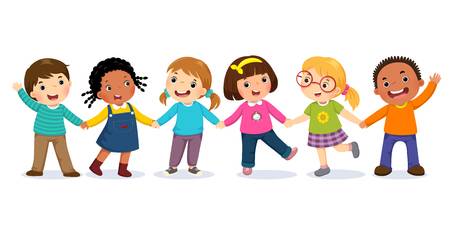 Kada potražiti pomoć?
Ukoliko primijetite da pojedini učenik ima izrazitu reakciju s kojom se ne može nositi, s vremenom ne prestaje, nego se povećava
Ukoliko se vi osjećate iscrpljeno i sami trebate podršku

Ne ustručavajte se potražiti pomoć!
Tu smo jedni za druge!